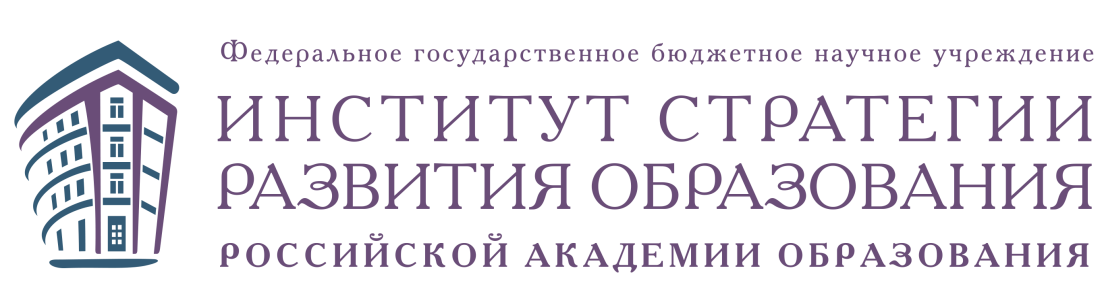 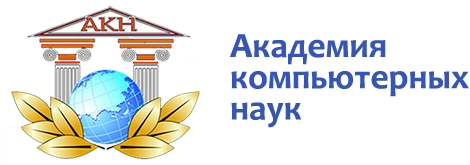 Юбилейная Международная научно-практическая конференция (19.12.2019г.) «Теория и практика информатизации образования: внедрение результатов и перспективы развития»
Актуальные аспекты информационной безопасности личности в информационном образовательном пространстве
Поляков Виктор Павлович
Ведущий научный сотрудник ИСРО РАО
Д.п.н., к.т.н, профессор
В Национальном проекте «Образование», целями которого указаны «обеспечение глобальной конкурентноспособности российского образования, вхождение РФ в число 10 ведущих стран мира по качеству общего образования», а также «воспитание гармонично развитой и социально ответственной личности на основе духовно-нравственных ценностей народов РФ, исторических и национально-культурных традиций» ставится задача по созданию к 2024г. современной и безопасной цифровой образовательной среды, обеспечивающей высокое качество и доступность образования всех видов и уровней.
URL: http://government.ru/rugovclassifier/833/events/
2
Национальный проект «Образование» – «…это инициатива, направленная на решение двух ключевых задач. Первая задача – это обеспечение глобальной конкурентоспособности российского образования и вхождение Российской Федерации в число 10 ведущих стран мира по качеству общего образования. Вторая задача – это воспитание гармонично развитой и социально ответственной личности на основе духовно-нравственных ценностей народов Российской Федерации, исторических и национально-культурных традиций. 
Национальный проект предполагает реализацию в период с 01.01.2019г. по 31.12.2024г. четырёх основных направлений развития системы образования: 1) обновление его (образования) содержания; 2) создание необходимой современной инфраструктуры; 3) подготовка соответствующих профессиональных кадров, их переподготовка и повышение квалификации; 4) создание наиболее эффективных механизмов управления сферой образования.
3
Указом Президента РФ от 7 мая 2018 г. № 204 «О национальных целях и стратегических задачах развития Российской Федерации на период до 2024 года» определены цели и стратегические задачи развития РФ, в т.ч. в сфере образования, предписывается «…воспитание гармонично развитой и социально ответственной личности на основе духовно-нравственных ценностей народов Российской Федерации, исторических и национально-культурных традиций; …обеспечение глобальной конкурентоспособности российского образования, вхождение Российской Федерации в число 10 ведущих стран мира по качеству общего образования; … создание современной и безопасной цифровой образовательной среды, обеспечивающей высокое качество и доступность образования всех видов и уровней».
URL:http://base.garant.ru/71937200/#ixzz5Wou7jWMQ
4
В настоящее время в Министерстве просвещения Российской Федерации заканчивается обсуждение изменений в Федеральные государственные образовательные стандарты начального общего и основного общего образования 
( URL: https://www.preobra.ru/index), в которых закладываются основы формирования личности в условиях формирования современного информационного общества на ближайшие десятилетия. 
Отмечается, что «функционирование информационной образовательной среды (ИОС) должно соответствовать законодательству Российской Федерации, в том числе в области защиты детей от информации, причиняющей вред их здоровью и развитию». В этом обсуждении активное участие принимает коллектив Лаборатории математического общего образования и информатизации Института стратегии развития образования Российской академии образования. 
URL: (http://www.instrao.ru/index.php/nauchnye-podrazdeleniya/185-laboratorii/ 672 -laboratoriya-matematicheskogo-obschego-obrazovaniya-i-informatizacii)
5
Для педагогического сообщества актуальными становятся такие задачи эффективного использования информационного образовательного пространства, как:
а) повышение эффективности образовательного процесса и повышения качества знаний, умений и навыков обучающихся; 
б) создание условий для профессионального и творческого роста педагогов; 
в) распространение и обобщение педагогического опыта, в т.ч. путем активизации общения в социальных сетях;
г) использование ИКТ для организации и управления самостоятельной работой обучающихся, а также взаимодействия с родителями;
д) активизация проектной деятельности обучающихся и участия в олимпиадах и конкурсах;
е) автоматизация управления деятельностью учебного заведения и документооборота, обеспечивающая оперативность и верификацию учебно-воспитательного процесса.
6
Для обеспечения ИБЛ обучающихся в ИОС, и с учетом возрастных особенностей обучающихся, важную роль должны играть рекомендации педагогов родительскому сообществу:
а) создать список домашних правил посещения сети Интернет при участии детей и подростков, и требовать безусловного его выполнения; 
б) иметь возможность и уметь пользоваться средствами контроля контента, регулярно знакомиться с сайтами, посещаемыми детьми;
в) использовать средства блокировки нежелательного контента;
г) знать друзей ребёнка по интернету, чтобы исключить случаи мистификации и буллинга, оказывать психологическую помощь при буллинге;
д) научить подростка сообщать о любых угрозах или тревогах, связанных с Интернетом, никогда не выдавать личную информацию средствами электронной почты, уметь распознавать спам и не отвечать на нежелательные письма;
е) объяснить ребенку, что ни в коем случае нельзя использовать сеть для хулиганства, буллинга или других противоправных действий, в т.ч. и с отсылкой к соответствующим запретительным документам (поводом для уголовной статьи может стать репост или лайк провокационных записей в интернете);
ж) приучить ребенка не загружать программы без родительского разрешения и контроля, чтобы не загрузить случайно вирусы или другое нежелательное ПО.
7
С целью реализации требований Указа Президента РФ от 7 мая 2018 г. № 204 ставится задача по созданию к 2024 году современной и безопасной цифровой образовательной среды, обеспечивающей высокое качество и доступность образования всех видов и уровней, для чего требуется обновление примерных образовательных программ по предметной области «Основы безопасности и жизнедеятельности» в части включения вопросов «кибербезопасности» и «кибергигиены», что позволит обеспечить защищенность детей в сети Интернет от девиантных (идущих вразрез с моральными устоями общества) и деликвентных (антиобщественных противоправных деяний индивида) влияний, а также создание инструмента, обеспечивающего безопасное использование обучающимися сети Интернет, сохраняя собственную идентичность 
URL: http://www.garant.ru/products/ipo/prime/doc/71837200/
8
Проектом ФГОС начального образования предусматривается «…соблюдение общих требований безопасной работы в Интернет»), а проектами ФГОС основного общего образования, которые активно обсуждаются в педагогическом сообществе предусматривается формирование у обучающихся «…необходимости самозащиты от информации, причиняющей вред здоровью и психическому развитию, в том числе, в Интернет-среде» а также «…формирование и развитие компетенций обучающихся в области использования ИКТ на уровне общего пользования, включая владение информационно-коммуникационными технологиями, поиском, анализом и передачей информации, презентацией выполненных работ, основами информационной безопасности, умением безопасного использования средств ИКТ и сети Интернет», и «необходимости самозащиты от информации, причиняющей вред здоровью и психическому развитию, в том числе, в Интернет-среде».
URL: http://www.consultant.ru/law/hotdocs/53238.html
9
Таким образом, в связи с тем, что широкомасштабное внедрение ИКТ во все виды человеческой деятельности во многом меняет характер взаимодействия и в сфере образования, дальнейшее совершенствование образовательной деятельности связано с эффективным использованием ИОС с обязательным противодействием негативным воздействиям на общественную, корпоративную и личную безопасность, что требует адаптации к постоянному обновлению угроз в сфере информационной безопасности личности. 
Поэтому основы ИБЛ должны обязательно отражаться в требованиях Федеральных государственных образовательных и Профессиональных стандартов, начиная с первых уровней образовательной системы (дошкольной и школьной), закладываться в основу учебных планов и программ обучения на всех ступенях многоуровневой системы отечественного образования.
10
Литература (1):
1. Бешенков С.А, Ваграменко Я.А., Касторнова В.А. и др. Развитие информатизации образования в школе и педагогическом вузе в условиях обеспечения информационной безопасности личности: коллективная монография. – М.: ФГБНУ «ИУО РАО», 2018. – 107с.
2. Богатырева Ю.И., Козлов О.А., Поляков В.П., Привалов А.Н. Методическая система непрерывной подготовки педагогических и управленческих кадров в области информационной безопасности: концепция // Теоретические и практические аспекты психологии и педагогики: коллективная монография. Выпуск 17. – Уфа: ООО «Аэтерна», 2017. С.27-47.
3. Козлов О.А., Поляков В.П., Информационная безопасность личности: актуальные педагогические аспекты. // Омская гуманитарная академия. Наука о человеке: гуманитарные исследования. № 3 (33). 2018. С.105-112.
4. Поляков В.П. Информационные и коммуникационные технологии в финансово-экономическом образовании // Человеческий капитал. №2 (38). 2012. С.62-66.
5. Поляков В.П. О системе обучения основам информационной безопасности // Вестник Финансовой академии. №3. 2006. С.125-136. 
6. Поляков В.П. Информационная безопасность в курсе информатики // Информатика и образование. 2006. №10. С. 116-119.
11
Литература (2):
7. Поляков В.П. Основы проектирования системы обучения информационной безопасности студентов экономических специальностей: монография // – Н.Новгород, ННГАСУ, 2006. – 156с.
8. Поляков В.П. О подготовке педагогов в области информационной безопасности личности // Материалы Семнадцатой открытой Всероссийской конференции «Преподавание информационных технологий в Российской Федерации». Отв. редактор А. В. Альминдеров. – Новосибирск: Новосибирский национальный исследовательский государственный университет, 2019. С. 554-557. 
9. Поляков В.П., Романенко Ю.А. Педагогическое сопровождение вопросов информационной безопасности личности в отечественном образовании // Труды Международного симпозиума «Надежность и качество» – Пенза: Пензенский государственный университет. Т. 1. 2018. С. 64-67.
10. Поляков В.П., Романенко Ю.А. Информационная безопасность личности как педагогическая проблема // Труды международного симпозиума «Надежность и качество». – Пенза: Пензенский государственный университет. 2019. Т. 2. С. 145-147.
11. Роберт И.В., Козлов О.А., Мухаметзянов И.Ш. и др. Актуализация содержания предметной области «Информатика основной школы в условиях научно-технического прогресса периода цифровых технологий // Омская гуманитарная академия. Наука о человеке: гуманитарные исследования. №3(37). 2019. С. 58-72.
12. Irena V. Robert, Viktor P. Polyakov and Oleg A. Kozlov. Information security of the personality of the subjects of the educational process / SHS Web of Conferences 55, 03011 (2018). Р.p. 1 –9.
12